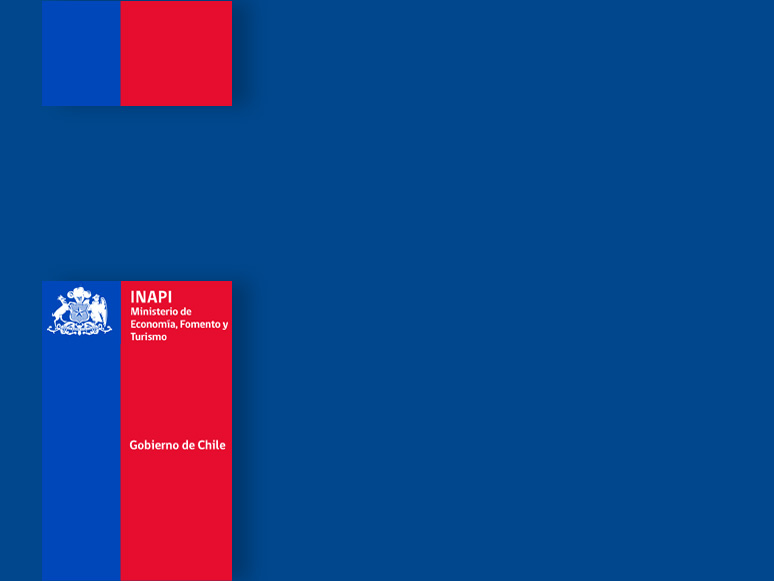 Instituto Nacional de Propiedad Industrial – INAPI y Medidas de Frontera
Instituto Nacional de Propiedad Industrial - INAPI
El Instituto Nacional de Propiedad Industrial (INAPI) es un servicio público funcionalmente descentralizado, con personalidad jurídica y patrimonio propio, de duración indefinida, cuyo domicilio es la ciudad de Santiago, sin perjuicio que pueda establecer oficinas en otros lugares del país.
Objetivo de INAPI
INAPI es un organismo de carácter técnico y jurídico encargado de la administración y atención de los servicios de la propiedad industrial. Le corresponde, asimismo, promover la protección que brinda la propiedad industrial y difundir el acervo tecnológico y la información que disponga sobre las materias antes referidas.
Funciones de INAPI
No tiene facultades de observancia o de policía.               Asiste a la administración de justicia. 

Preservar los registros de marcas y patentes: aprox. 400.00 registros de marcas y 35.000 registros de patentes.

Emite los informes que le sean requeridos por las autoridades pertinentes en las materias propias de su competencia.
Recursos de INAPI
Emisión de certificados en línea


Bases de datos actualizada de titulares
Títulos y Certificados Electrónicos
CARACTERISTICAS 
 Permite solicitar Títulos y Certificados de Marcas                      (por Mesón o Internet)
 Emite documentos electrónicos con Firma electrónica avanzada
 Documentos electrónicos con validez legal (ya no se imprimen)
 En Dic/2011 (en piloto) el 50% del total se solicitaron por Internet
 Metas de adopción (E-TYC)
E-TYC 2012: 50%
E-TYC 2013: 70%
E-TYC 2014: 80%
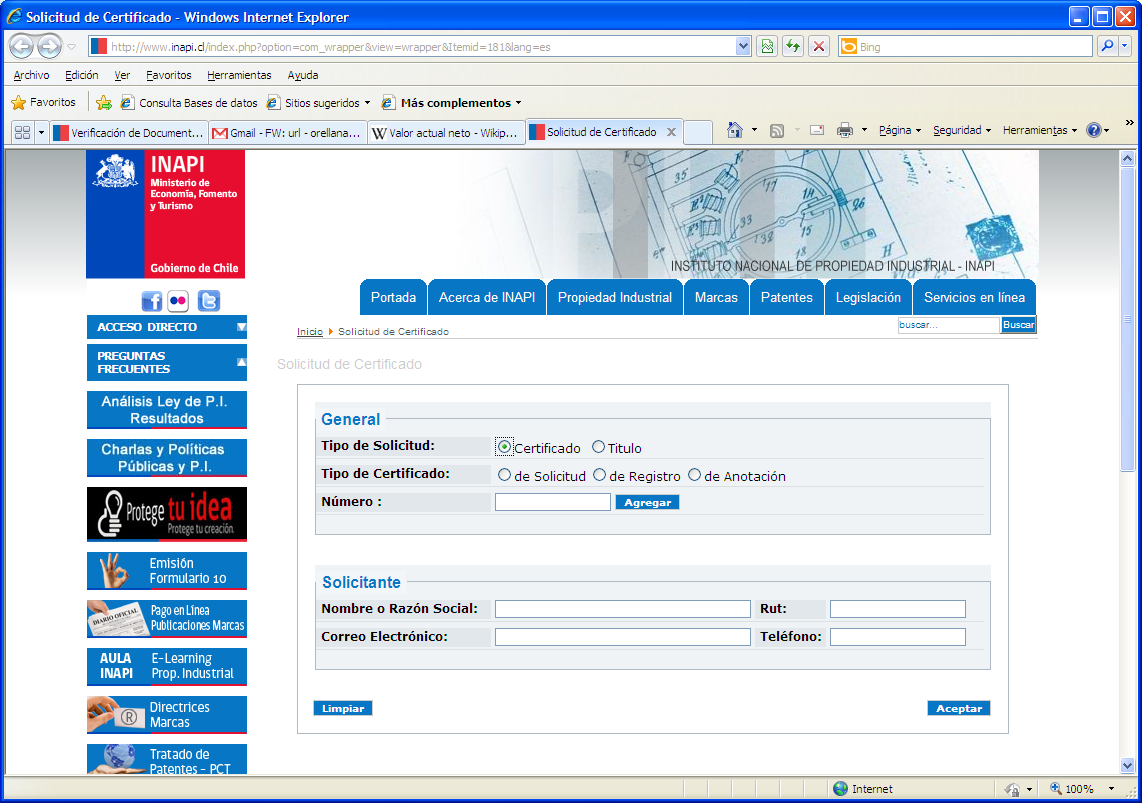 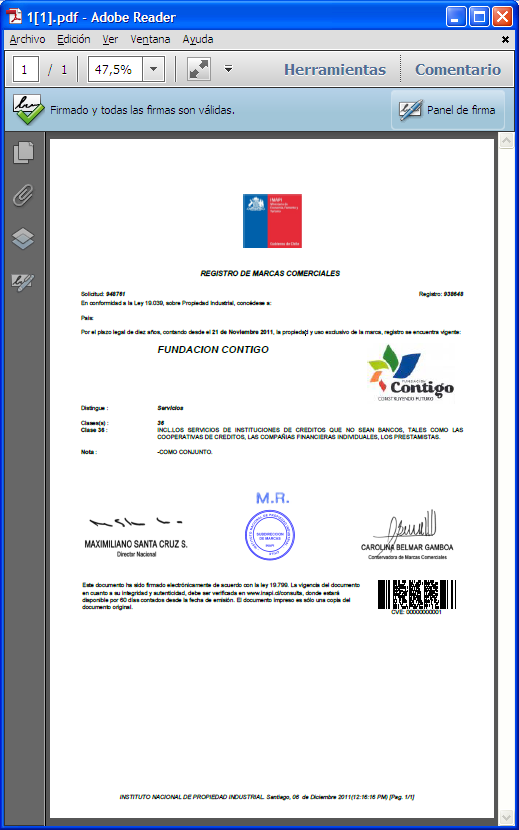 Búsqueda en bases de datos actualizada de titulares
CARACTERISTICAS 
 Permite realizar múltiples trámites (solicitar, renovar, buscar, certificados, validar)








 Formulario Unificado/Inteligente
 Clasificador- Sol-Preaprobadas
 Asignación autom de NºSolicitud
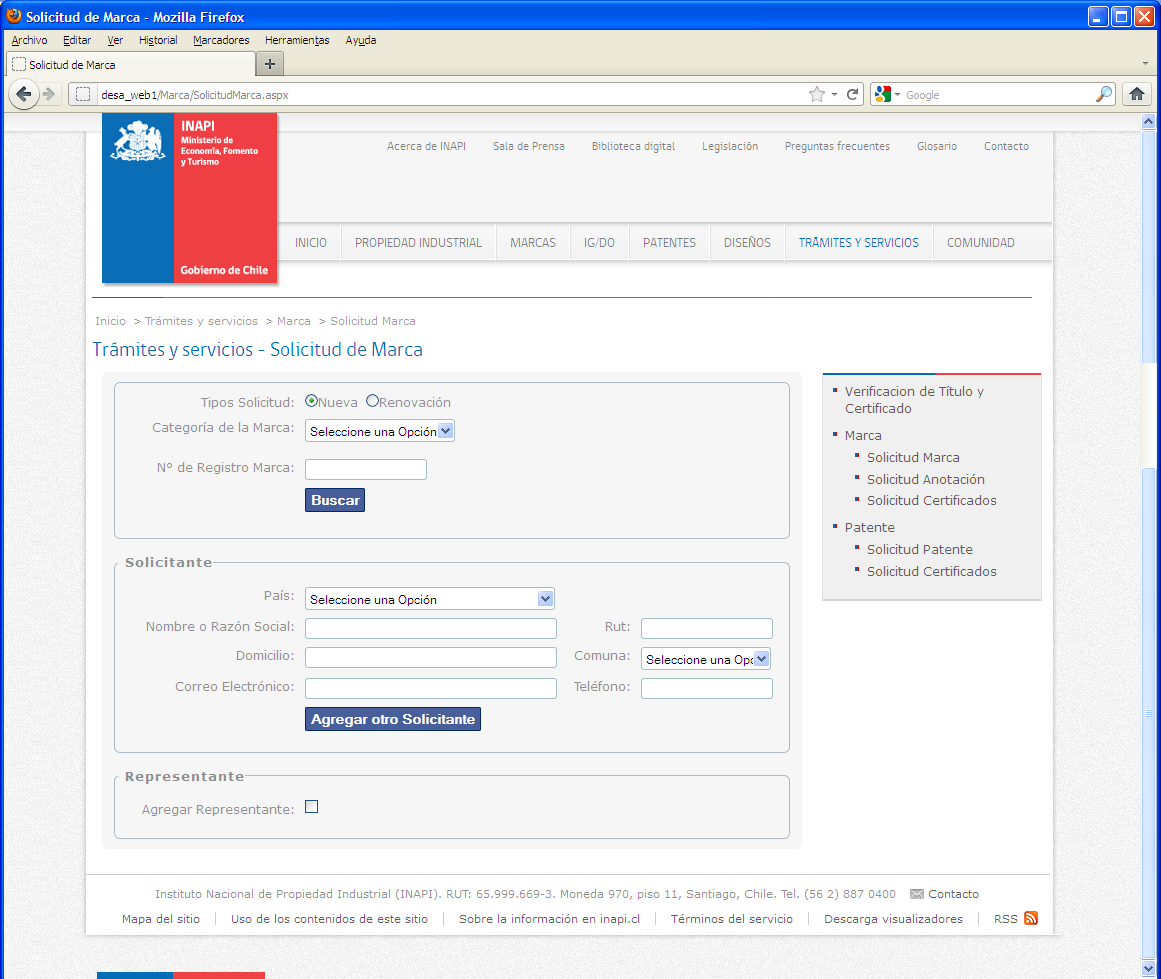 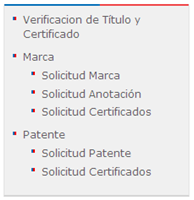 Actividades de INAPI en relación a observancia
Capacitación a titulares y organismos públicos en materias de propiedad industrial.

Campañas de información sobre la importancia del respeto a los derechos de propiedad intelectual
Campaña “Protege tu idea”
Campaña destinada a fortalecer el respeto y protección de los derechos de propiedad industrial entre los titulares de derechos de propiedad intelectual. 

Se centra en la piratería y falsificación.
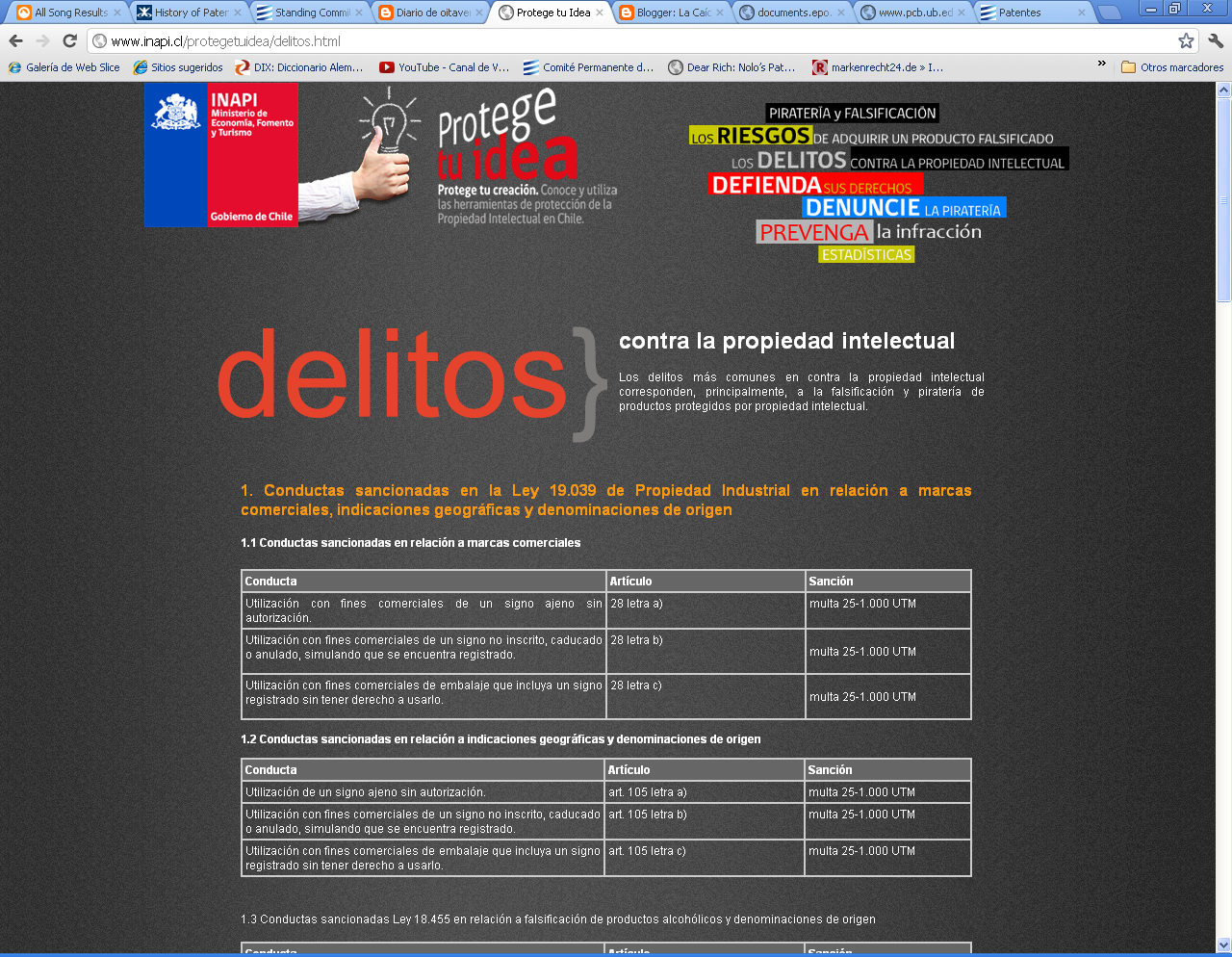 ¿Qué viene?
El borrador de nueva ley de propiedad industrial establece:

En materia de observancia se establece la acción penal pública para los delitos de falsificación de marcas comerciales e indicaciones geográficas y denominaciones de origen. 

Establece indemnizaciones predeterminadas en el caso de infracciones marcarias.

Se facilita la interposición de acciones por parte del licenciatario exclusivo y regula la situación de los licenciatarios no exclusivos.

Establece penas de reclusión en caso de falsificación de marcas e indicaciones geográficas y denominaciones de origen.